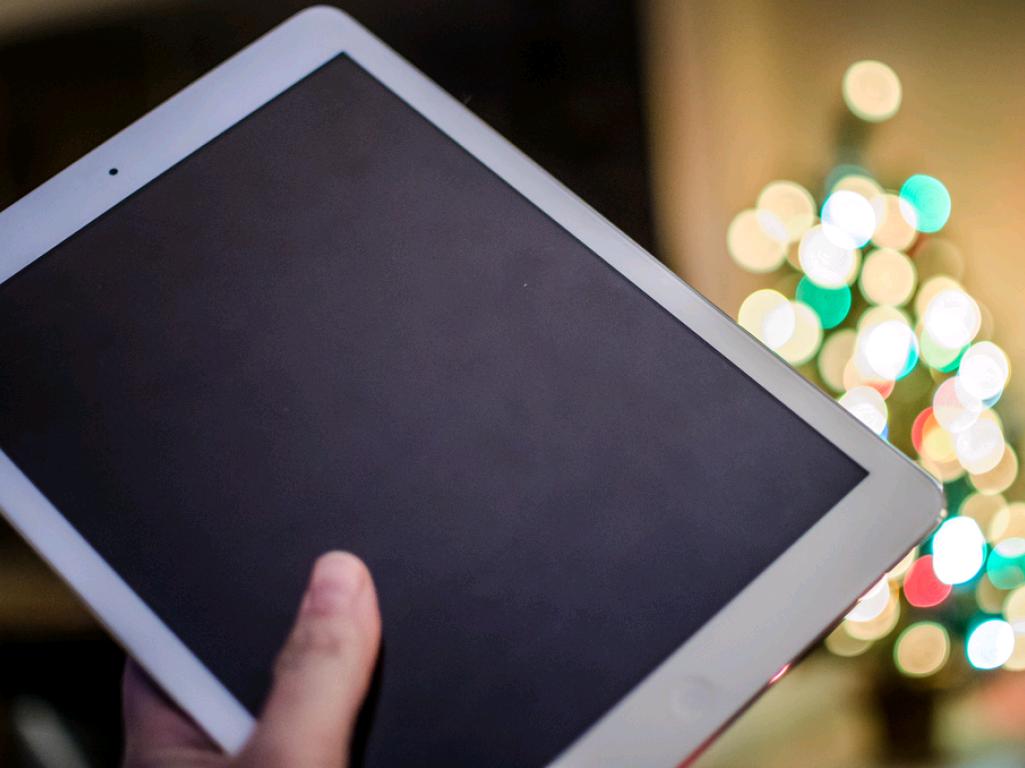 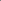 What is your institutional 
SARA status?
cc: m01229 - https://www.flickr.com/photos/39908901@N06
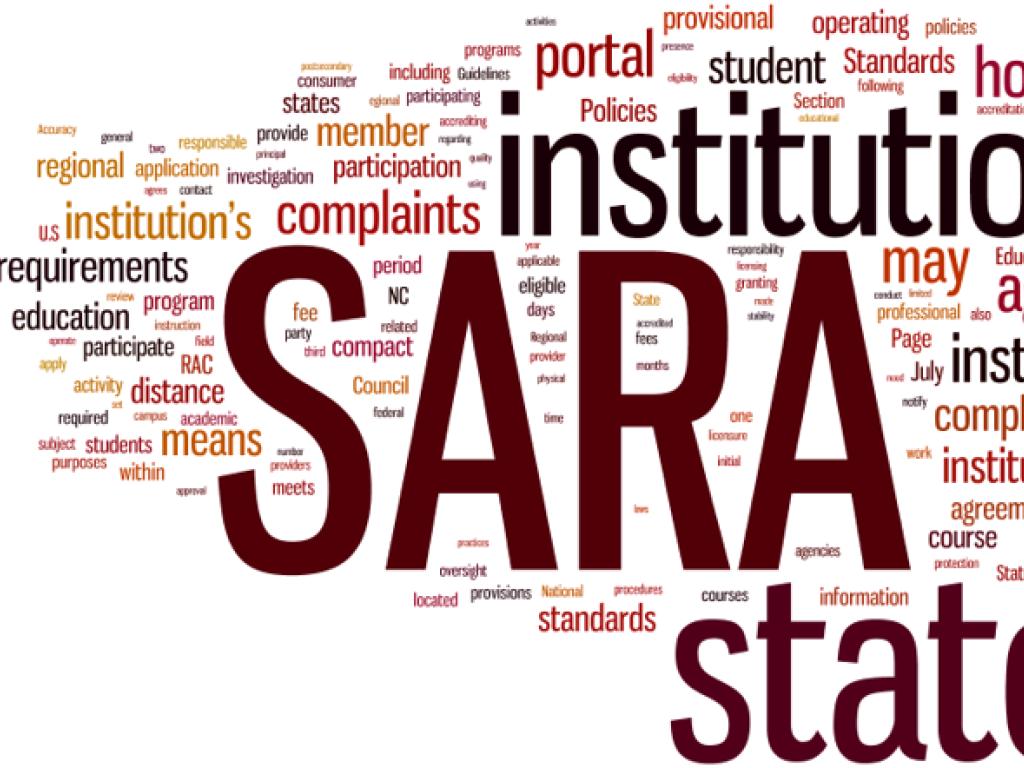 Kia Stone, M.S. 
Compliance and Quality Assurance Coordinator, Ohio University
Jason Piatt, M.Ed.
Director, Online Compliance and Communication, Kent State University
Janet Staderman, M.Ed. 
Assistant Academic Director/DL Coordinator, University of Cincinnati
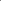 Is it right for you?
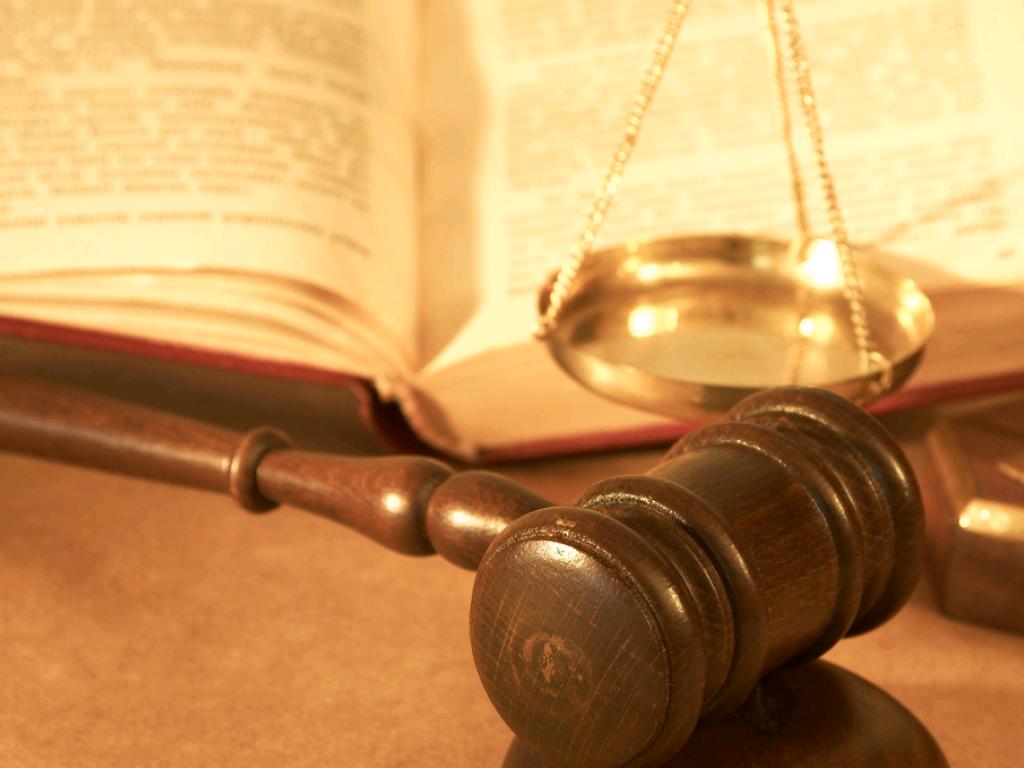 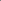 Disclaimers
We are not your attorneys.
This is not legal advice.
This is not about how to apply for SARA or State Authorization.

But, we hope we can still be friends.
cc: SalFalko - https://www.flickr.com/photos/57567419@N00
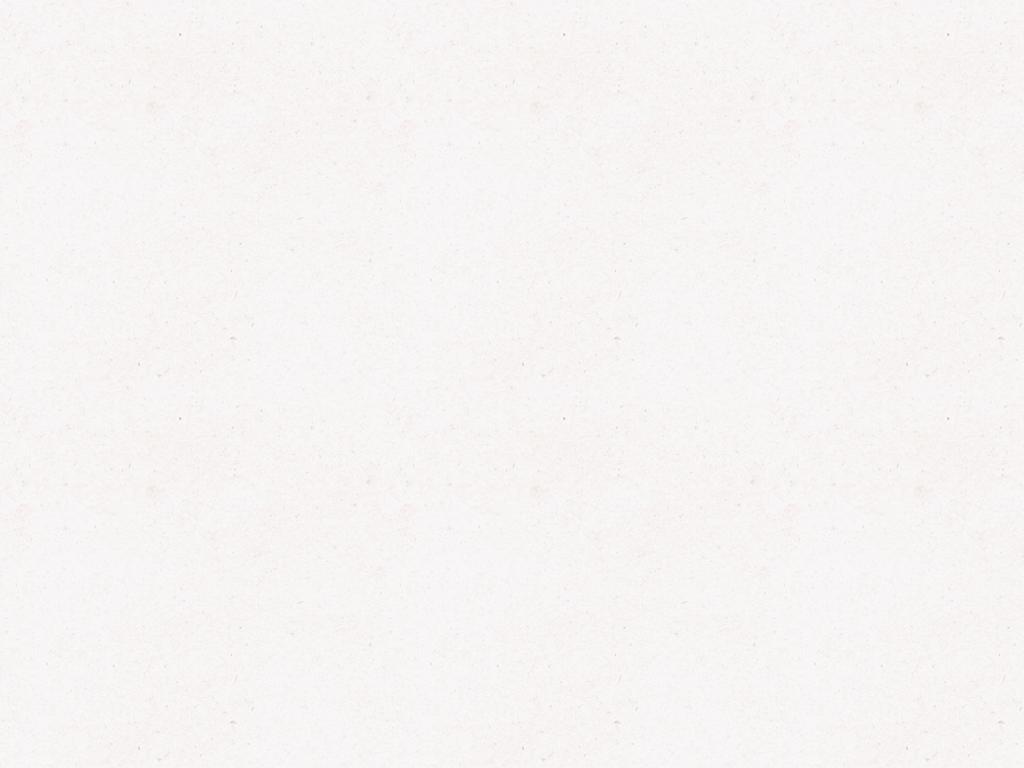 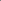 Learning Objectives
Analyze specific SARA considerations and determine who to engage in the SARA conversation.
Develop a strategy for dual maintenance of SARA and non-SARA states.
Perform a cost-benefit analysis depending on the institutions current S/A status.
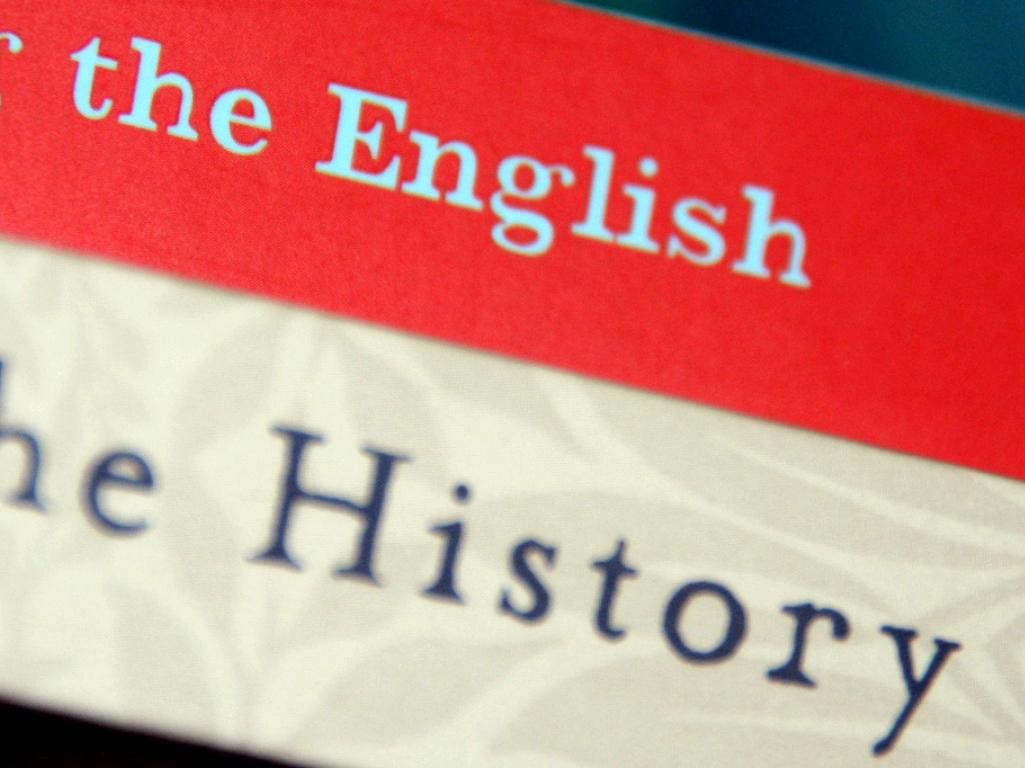 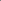 Brief History of SARA
cc: comedy_nose - https://www.flickr.com/photos/23408922@N07
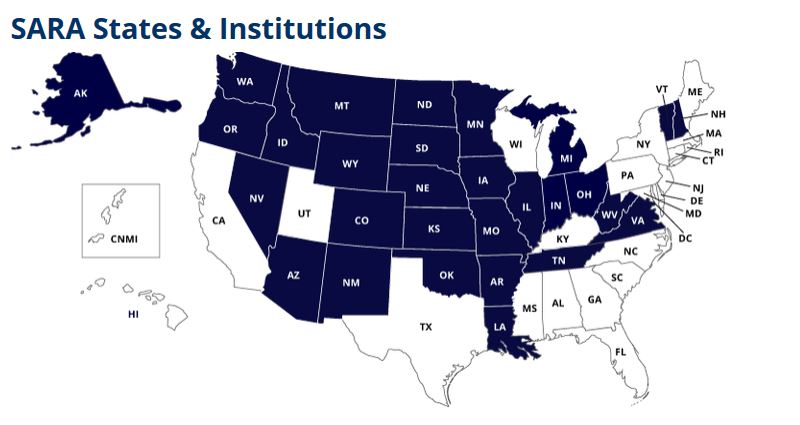 http://nc-sara.org/
*Current as of 10/1/2015
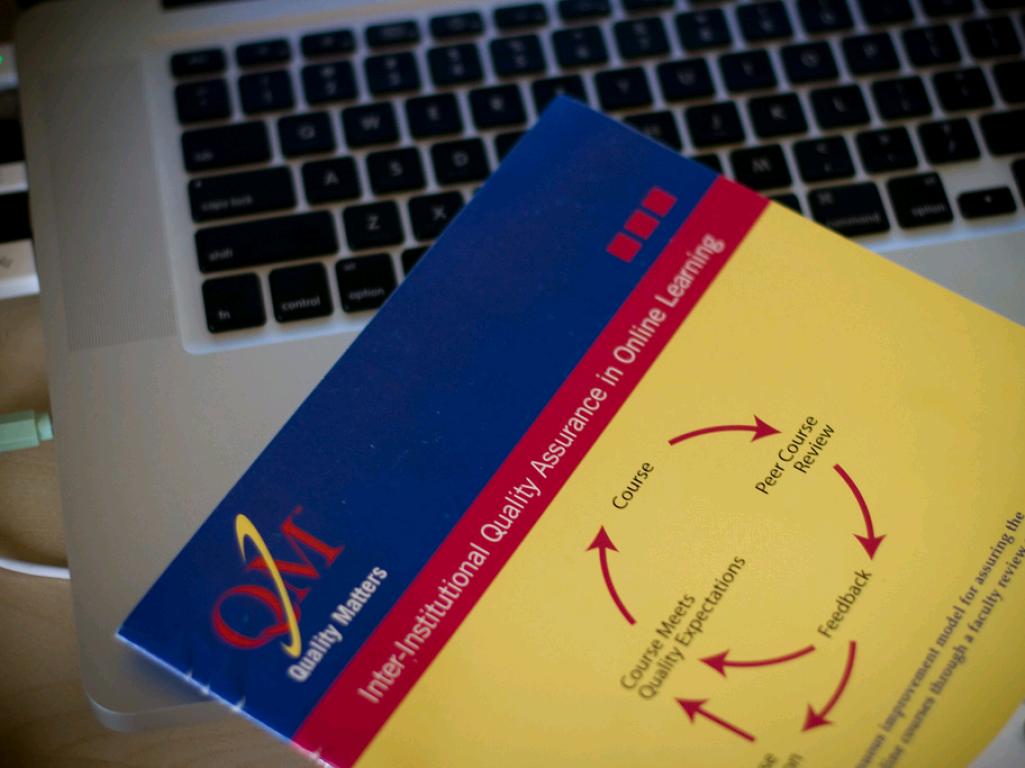 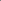 Why are we here?
cc: seantoyer - https://www.flickr.com/photos/16143699@N00
SARA is about
quality assurance
accountability
being student-centered
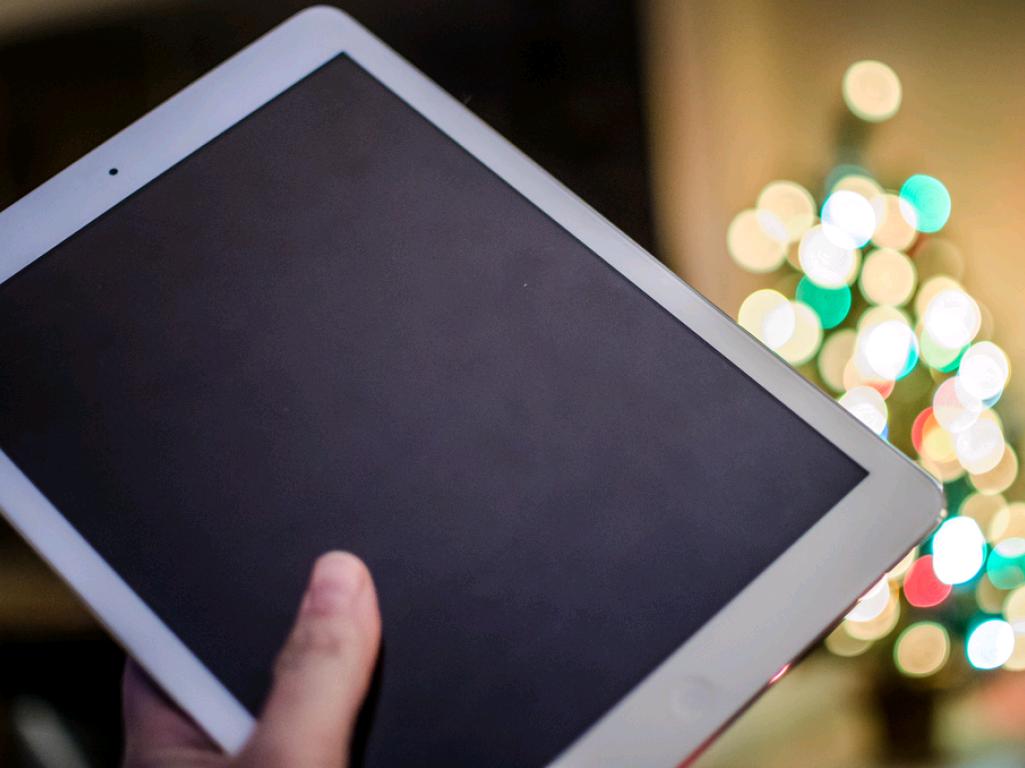 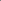 What are your institutional goals with regard to State Authorization?
cc: m01229 - https://www.flickr.com/photos/39908901@N06
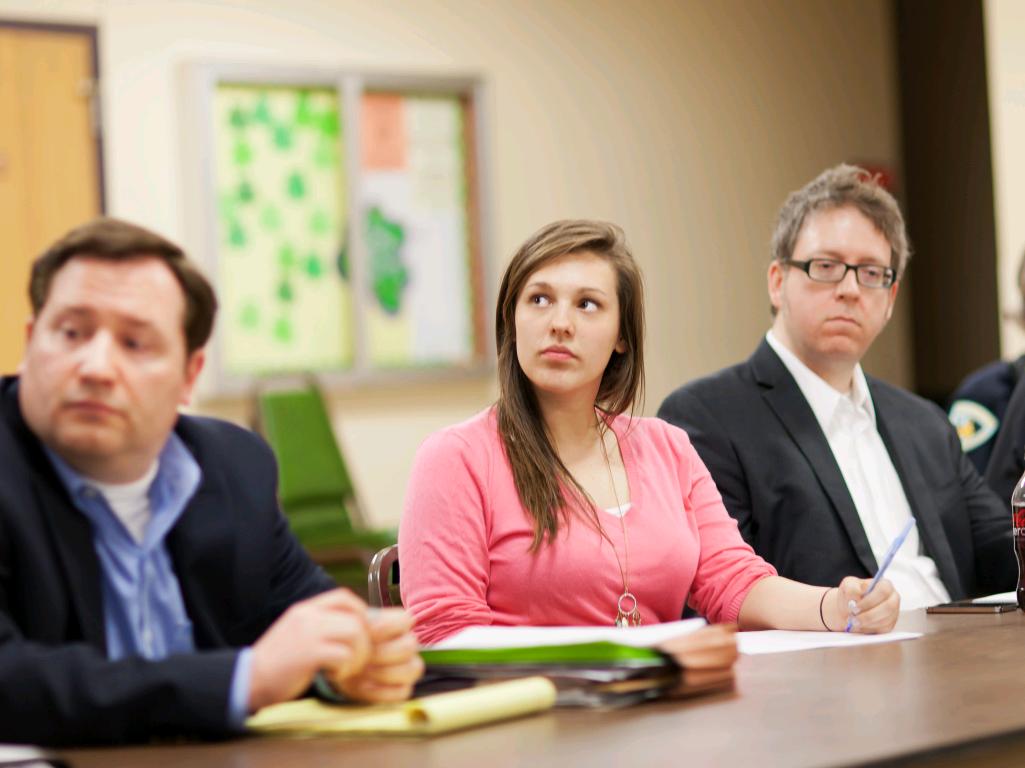 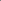 Starting the SARA Conversation
Who to engage?
cc: ibm4381 - https://www.flickr.com/photos/13836948@N04
What are the benefits of SARA  
to your Students?
 to your Institution?
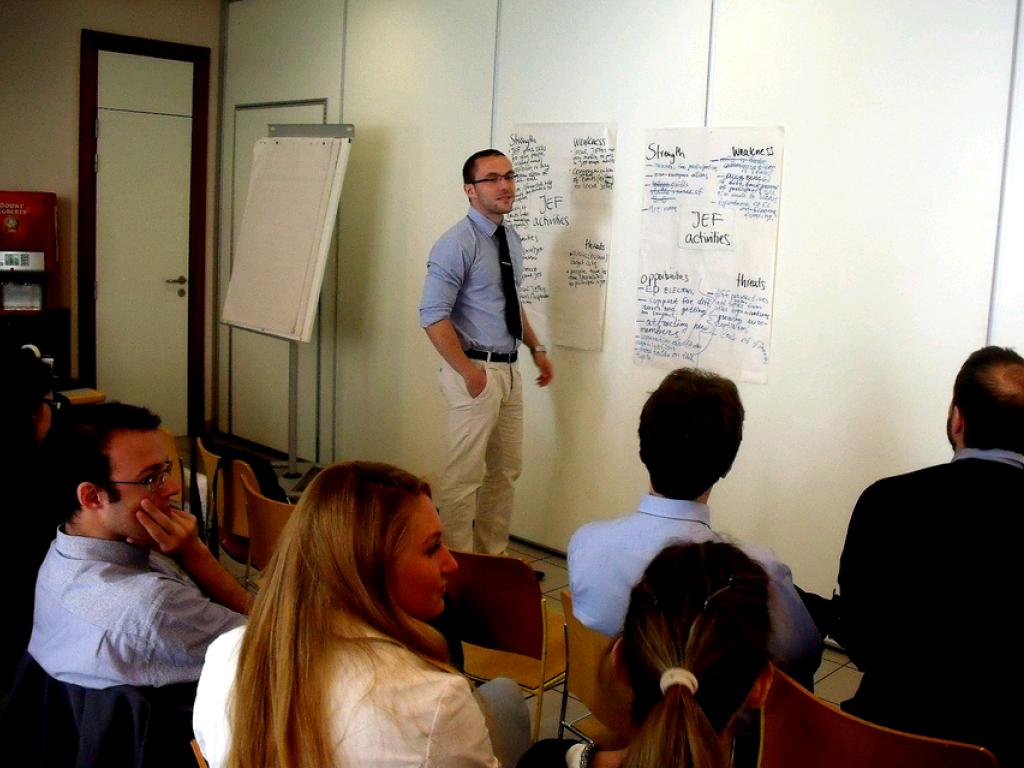 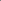 SWOT Analysis
cc: Young European Federalists - https://www.flickr.com/photos/33178774@N03
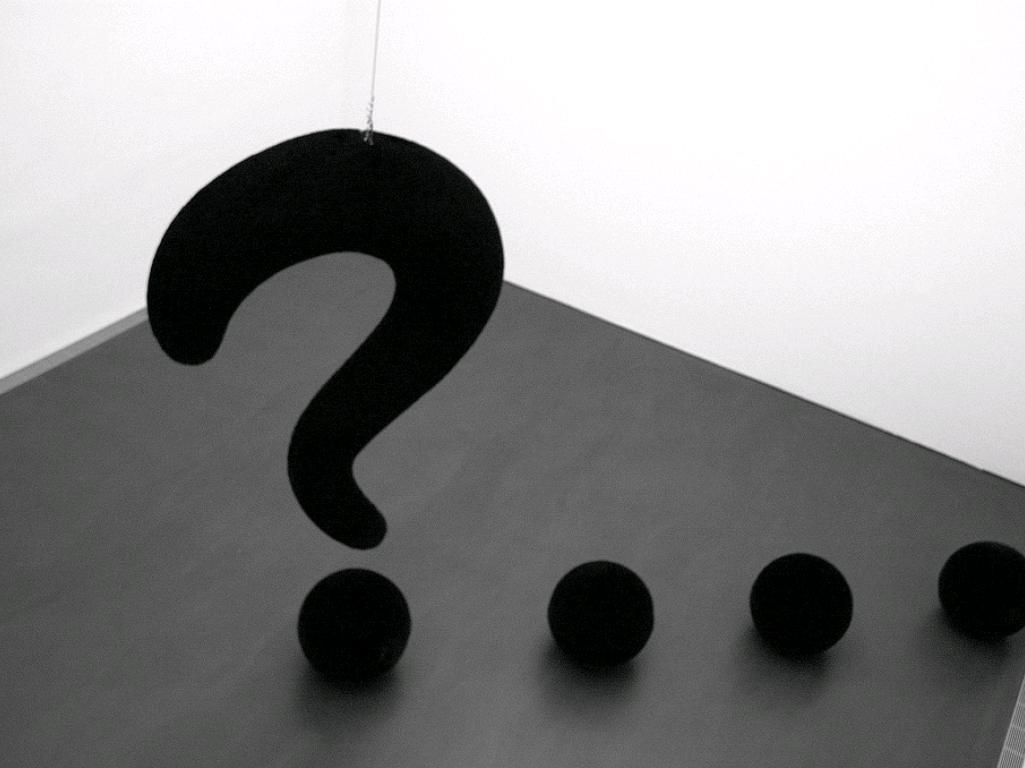 Questions?
cc: .reid. - https://www.flickr.com/photos/29406311@N04